常時換気を行いましょう
２方向換気が目安です！！

窓を5cm開けて
空気の流れを
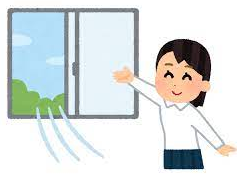